Programme de mécénat de compétences
Eurogroup Autrement
Dossier de candidature
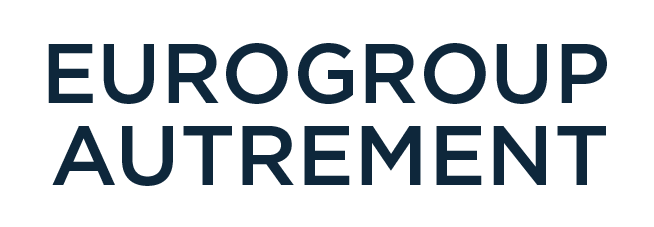 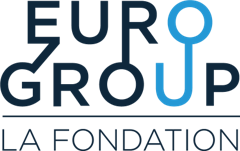 Les informations du présent document sont exclusivement adressées au(x) destinataire(s). Elles peuvent contenir des informations confidentielles, protégées par un secret professionnel et restent la propriété exclusive d’EUROGROUP CONSULTING. Reproduction interdite.
La Fondation Eurogroup, une réaffirmation de l'engagement sociétal d'Eurogroup Consulting
La Fondation Eurogroup est le fruit de la longue histoire d’engagement sociétal du cabinet. 
Au début des années 2000, des consultants passionnés par leur métier ont exprimé l’envie de s’engager autrement.
L’engagement est parti d’un constat : les compétences mises au service du développement des acteurs économiques privés et publics peuvent et doivent également être mises à disposition des associations, pour « aider ceux qui aident » et qui sont rarement aidés.
Cette initiative s’est concrétisée par un dispositif novateur : le programme de mécénat de compétences Eurogroup Autrement.
Cela fait donc maintenant plus de 20 ans et 45 missions que des consultants d’Eurogroup Consulting accompagnent des associations, maillons essentiels pour répondre aux enjeux de notre société.

La Fondation Eurogroup, créée en juillet 2017, s’inscrit dans la continuité de cette volonté d’exercer notre métier de conseil autrement.
Elle regroupe l’ensemble des initiatives citoyennes de notre cabinet de conseil avec un champ d’action résolument ouvert : 
Culture
Education & insertion
Santé & recherche
Développement durable.
Des missions d’accompagnement de structures d’intérêt général
Le mécénat de compétences Eurogroup Autrement propose à des organismes d’utilité collective forte de les faire bénéficier de prestations de conseil non facturées, mettant en œuvre les métiers et compétences d’Eurogroup Consulting : le conseil en stratégie et en organisation.
Ce mécénat de compétences s’adapte aux besoins de l’association en prenant la forme : 
D’une intervention pouvant se dérouler sous différentes conditions (journée d’accompagnement, diagnostic flash, expertise spécifique, mission de conseil classique…)
D’une équipe de 2 à 4 consultants
D’une intervention pouvant durer jusqu’à 6 mois
Exemples de missions Eurogroup Autrement
Son besoin : Cadrer et définir le cahier des charges pour le nouveau SI de l’association 
Notre action : Cartographie de l’ensemble des besoins fonctionnels pour couvrir les activités de l’association, éclairage sur l’approche à adopter (Agile vs. Traditionnel), élaboration du cahier des charges technico-fonctionnel, appui au processus de consultation du marché (sourcing de candidats), préparation de la mise en projet (gouvernance, planning, estimation de charge, etc.)
Son besoin : Revoir la gouvernance pour favoriser le partage d’informations et fluidifier les échanges, adapter l’organisation au contexte économique
Notre action : Construction d’un diagnostic avec l’ensemble des salariés, directions et membres du CA, co-construction d’un plan d’action et proposition de 4 scénarios organisationnels pour répondre aux difficultés financières à court terme et identifier une organisation cible en lien avec la stratégie de développement à long terme
Mouvement pour la réinsertion sociale
FEDEEH
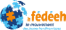 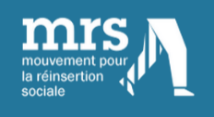 Son besoin : Réaliser une étude d’impact pour mesurer la force de frappe de l’association et valoriser son action, être accompagnée dans ses problématiques d’organisation interne
Notre action : Diagnostic RH et mise en place d’outils de travail pour les collaborateurs, analyse des partenariats de EIAPIC et identification de partenaires potentiels, mise en place d’un kit d’intégration nouveau arrivant, mise en place des partenariats de mécénat de compétences, construction d’un outil d’analyse d’impact
EIAPIC
Son besoin : Etablir une stratégie de professionnalisation et de structuration de son modèle économique dans un contexte de forte croissance 
Notre action : Définition de la vision stratégique, ajustement de l’organisation et précision des rôles de chaque acteur, redéfinition du modèle opérationnel, structuration et mobilisation du réseau SEVE
SEVE
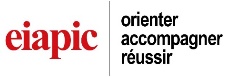 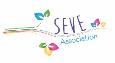 Académie Fratellini
Son besoin : Renforcer son positionnement sur ce territoire en mutation, se saisir de la démarche « Territoire de la Culture et de la Création » pour démocratiser l’art du cirque, définir une organisation interne en adéquation avec les nouveaux objectifs stratégiques 
Notre action : Construction d’un diagnostic interne et externe des forces et faiblesses, définition d’un plan stratégique autour de 4 axes, élaboration d’une carte stratégique, définition d’un plan d’action et formation à la gestion de projet de 20 collaborateurs
Musique en tête
Son besoin : Développer un financement pérenne et large, mobiliser plus de ressources et consolider la communication en accord avec l’actualité de l’association 
Notre action : Définition du modèle économique et d’une politique de recrutement
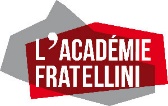 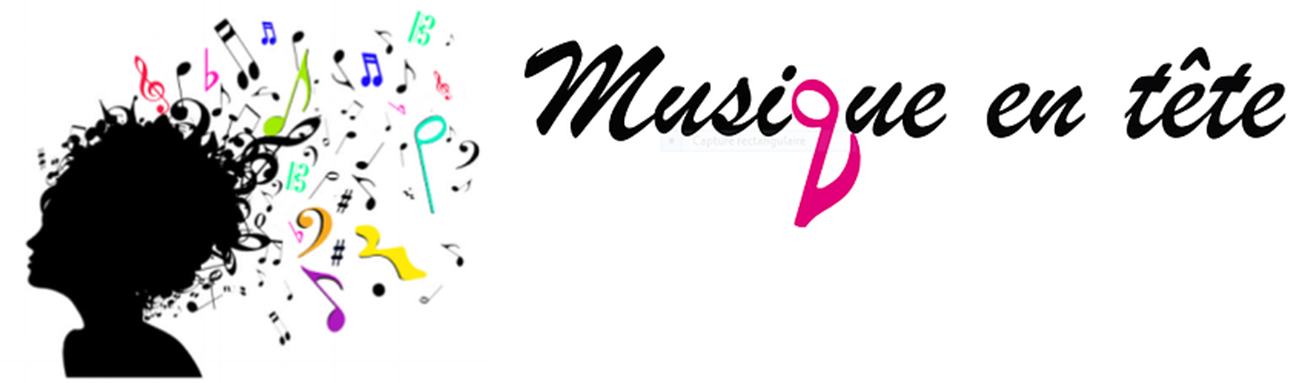 Solidarité DOM-TOM
Son besoin : Redéfinir la stratégie de l’association dans un contexte de crise sanitaire, pérenniser le financement, gagner en visibilité et en lisibilité auprès des bénéficiaires et financeurs
Notre action : Diagnostic permettant une compréhension fine de l’association, définition d’une stratégie alliant les éléments fondateurs de l’association et une projection dans l’avenir, réalisation d’un plan d’actions opérationnel coconstruit avec l’association pour une mise en place rapide et facile
Cover Dressing
Son besoin : Définir leur plan stratégique à 3 ans et appuyer sa déclinaison opérationnelle 
Notre action : Construction d’un diagnostic de l’identité de l’association, définition d’un plan stratégique à 3 ans, conception de business case pour clarifier les offres et les montants associés, construction d’un plan d’action sur 1 an, appui sur quelques actions ciblées
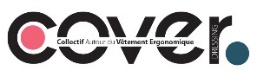 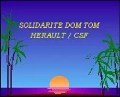 Le déroulement d’une candidature puis d’une intervention
21 octobre 2022 à 18h
22 septembre 2022
Fin octobre 2022
5 décembre 2022
Au cours du 1er semestre 2023
Réception des candidatures
Présélection :
étude des candidatures
Parrainage : 
Formalisation du besoin d’accompagnement
& préparation de l’oral du jury
Réalisation de la mission
Appel à projets
Date limite de candidature
Présélection de 3 ou 4 dossiers
Jury**
Fin de la mission
La Fondation Eurogroup étudie l’ensemble des dossiers éligibles et en présélectionne quelques uns (au maximum 5) qui pourront porter leur dossier devant le Jury.
Une équipe de parrains d’Eurogroup Consulting est attribuée à chaque organisme présélectionné. Les consultants vous aideront :
à formaliser une proposition d’intervention précisant l’objectif, les résultats attendus, les conditions d’intervention et le planning envisagé.
à préparer votre passage devant le Jury.
Le jury est composé pour partie de membres d’Eurogroup Consulting et de personnalités extérieures.
L’équipe d’intervention sera constituée par des équipes d’Eurogroup Consulting sur la base du volontariat.
Les critères d’éligibilité des dossiers
Transmission de la totalité des informations requises dans le dossier ci-après et des états financiers (bilan et compte de résultat de l’année précédente, budget prévisionnel de l’année en cours)
 Objet social et transparence de l’organisme : 
Entités privées du domaine d’utilité collective 
Périmètre métropolitain / bénéficiaires de l’action situés en France (NB : les associations localisées hors d’Ile-de-France devront prendre en charge les frais liés au déplacement et à l’hébergement des consultants)
Structure existante depuis au moins 3 ans
Structure apolitique et laïque
 Situation financière de l’organisme : 
Situation financière viable mais ne lui permettant pas l’accès à des prestations de conseil ou d’assistance facturées 
 Demande entrant dans le domaine de compétences d’Eurogroup Consulting :
Élaborer, partager et décliner vos stratégies
Améliorer votre organisation interne et votre gouvernance
Professionnaliser la gestion de vos projets
Mobiliser vos équipes
Structurer votre modèle économique
Accompagner vos transformations SI et digitale
Améliorer votre gestion des Ressources Humaines
Réduire vos coûts
Mettre en œuvre une gestion des risques
Remarque : certaines demandes très spécifiques comme la communication (élaboration de plaquettes, sites internet, etc.), la recherche de fonds ou subventions, l’expertise juridique, ou la prospection n’entrent pas dans notre domaine de compétences.
Si vous avez encore des interrogations après la lecture de ce document, vous pouvez nous envoyer un mail à fondation.equipe@eurogroupconsulting.com et nous vous répondrons dans les plus brefs délais
Dossier de candidature page 1/3 
(ne pas dépasser les 3 pages)
A retourner avec les états financiers à : 
fondation.equipe@eurogroupconsulting.com
avant le 21 octobre 2022 à 18h
Nom de l’organisme (à compléter)
Dossier de candidature page 2/3 
(ne pas dépasser les 3 pages)
A retourner avec les états financiers à : 
fondation.equipe@eurogroupconsulting.com
avant le 21 octobre 2022 à 18h
Nom de l’organisme (à compléter)
Dossier de candidature page 3/3 
(ne pas dépasser les 3 pages)
A retourner avec les états financiers à : 
fondation.equipe@eurogroupconsulting.com
avant le 21 octobre 2022 à 18h
Nom de l’organisme (à compléter)
Contacts
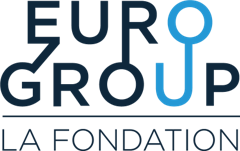 BOIFFIN Arthur
KYBURZ Léa
Consultant senior
Consultante senior
arthur.boiffin@eurogroupconsulting.com
lea.kyburz@eurogroupconsulting.com
Mob. : +33(0)6 46 45 74 79
Mob. : +33(0)6 18 85 25 96
fondation.equipe@eurogroupconsulting.com
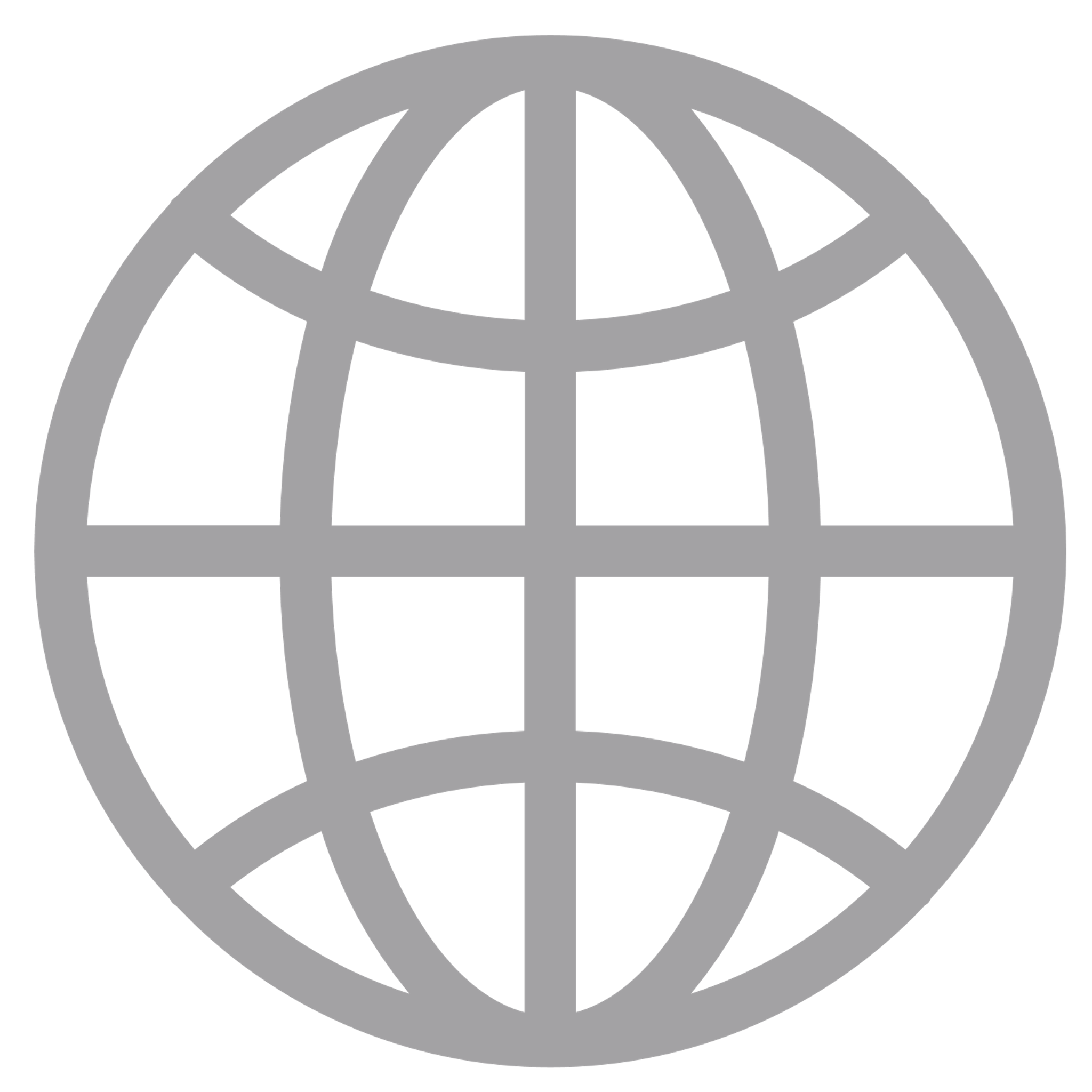 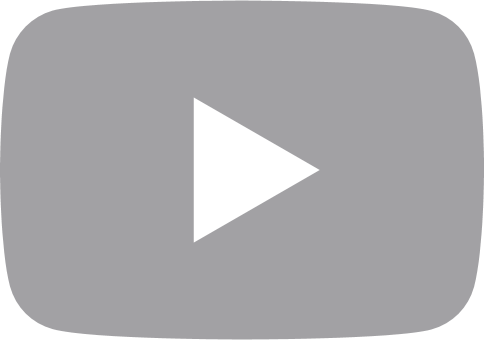 Eurogroup Consulting FranceTour Workstation 
25 Quai du Président Paul Doumer92400 Courbevoie
eurogroupconsulting.com
/EurogroupFR
/eurogroup-consulting-france
/eurogroupconsulting